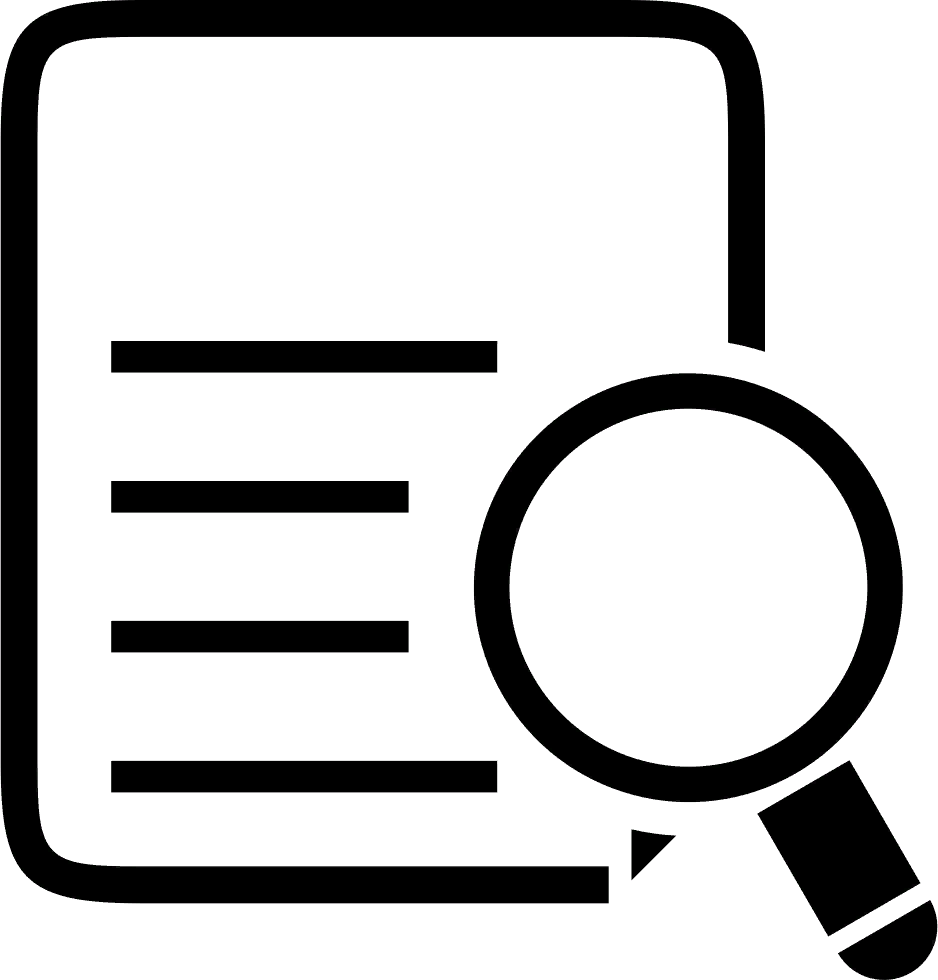 PRO поиск информации 
в сети Интернет
Дмитрий Дворецкий
Является ли большое количество информации проблемой?
Темпы роста удвоения информации:
1750-е — первое удвоение всей информации
1900-е — второе удвоение
1950-е — третье удвоение
Информация стала удваиваться каждые 10 лет
1970-е — удвоение каждые 5 лет
2000-й — удвоение каждые 2 года
с 2008 по 2012 объем инфы увеличился в 5 раз
с 2010 по 2020 объем инфы увеличился еще в 50 раз!
Куда уходит поиск?
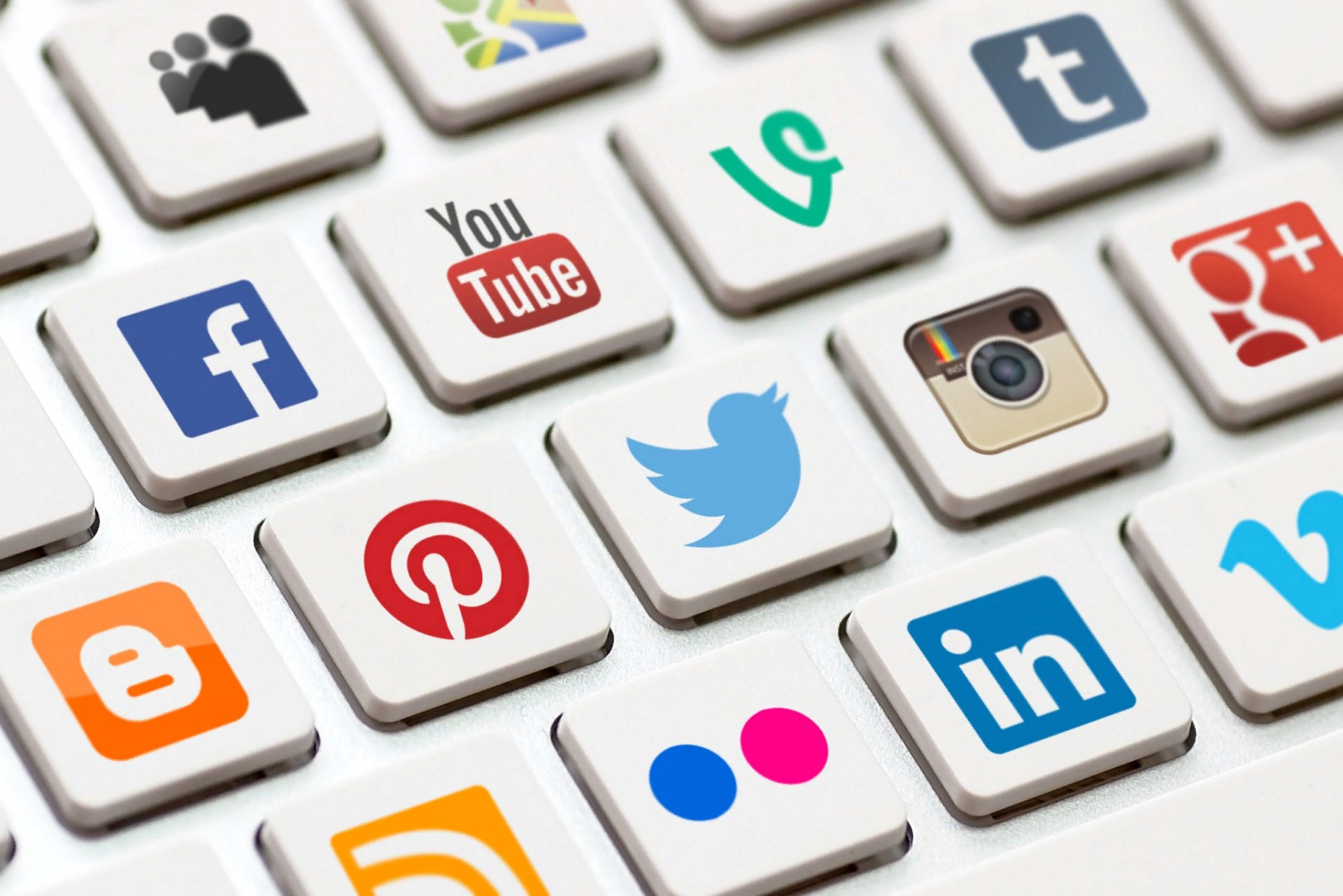 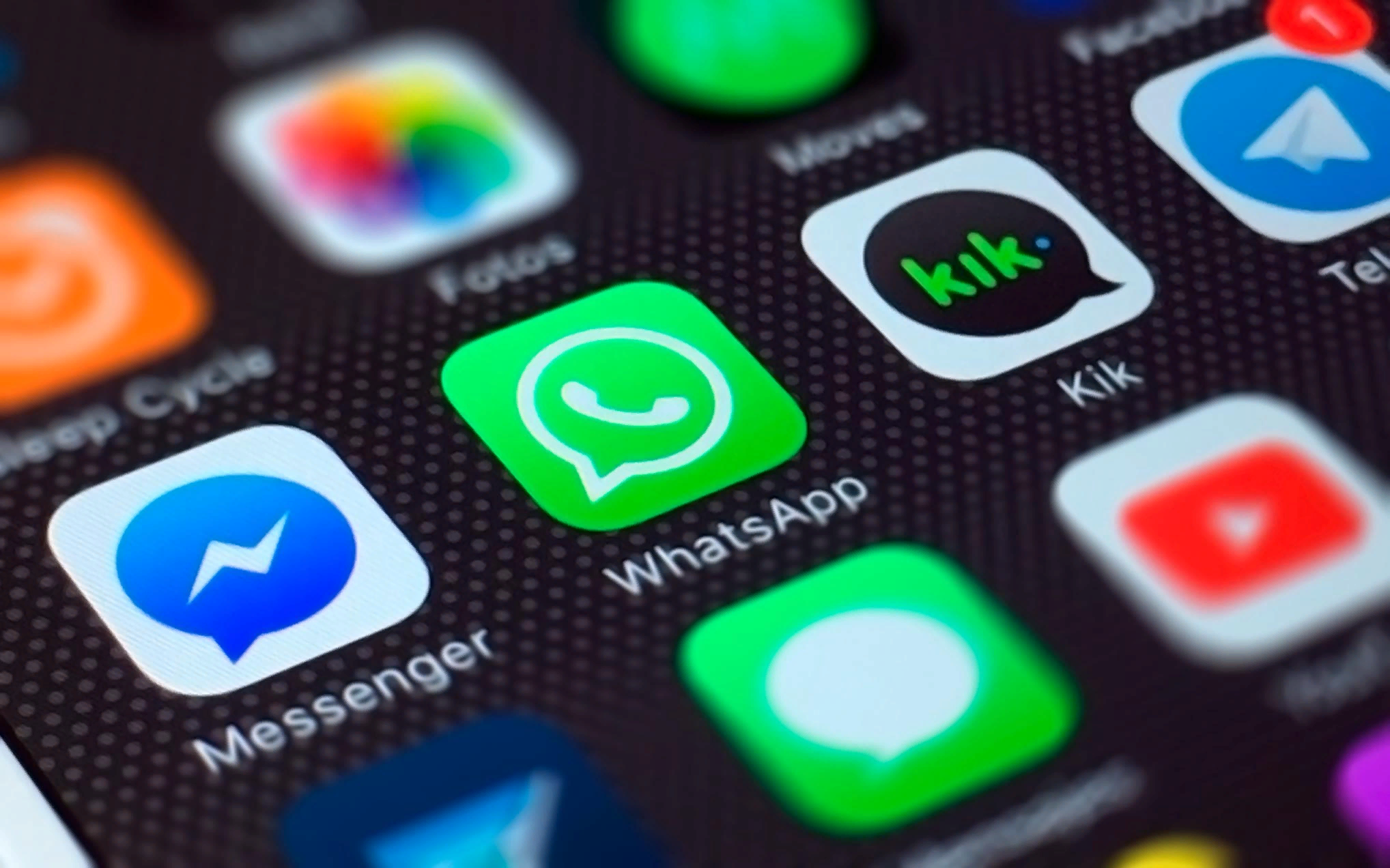 [Speaker Notes: социальные сети, мессенджеры и сервисы.]
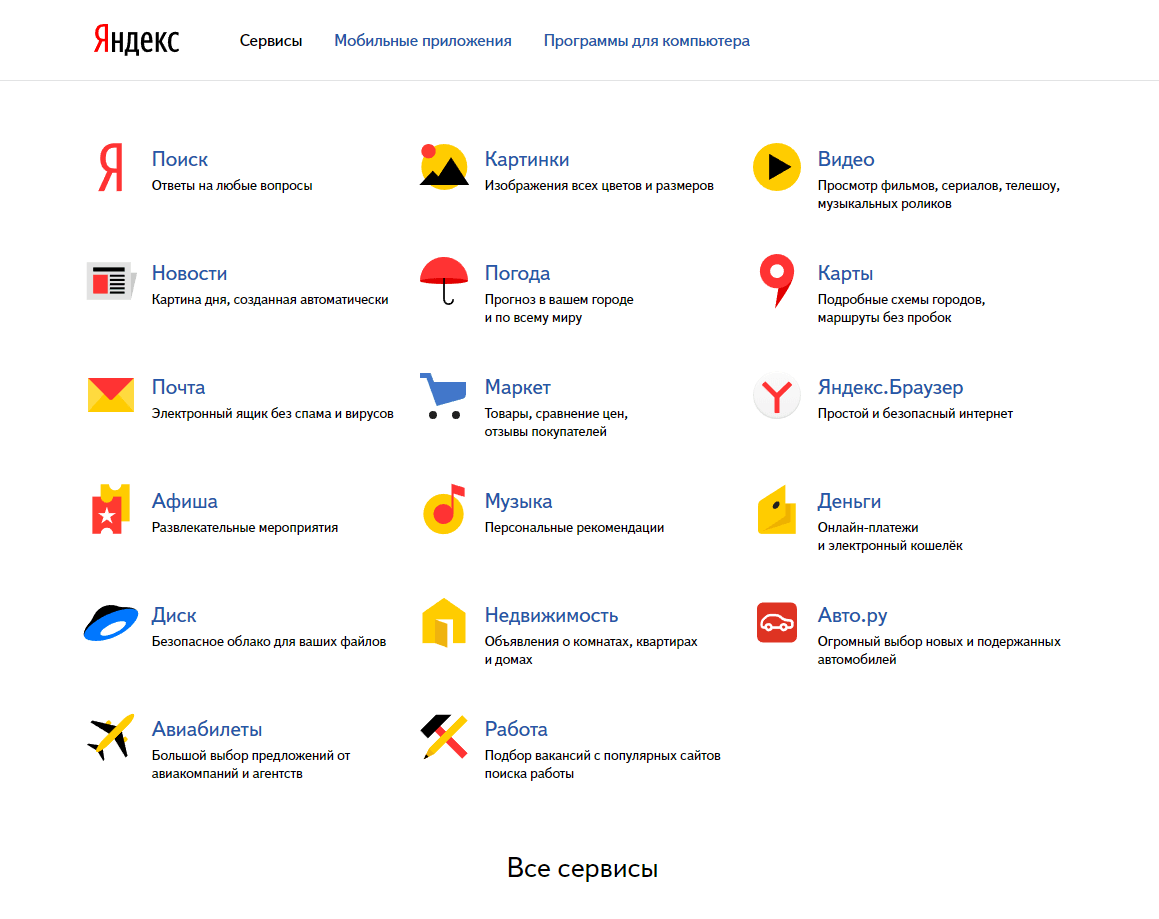 Какие браузеры самые популярные в России?
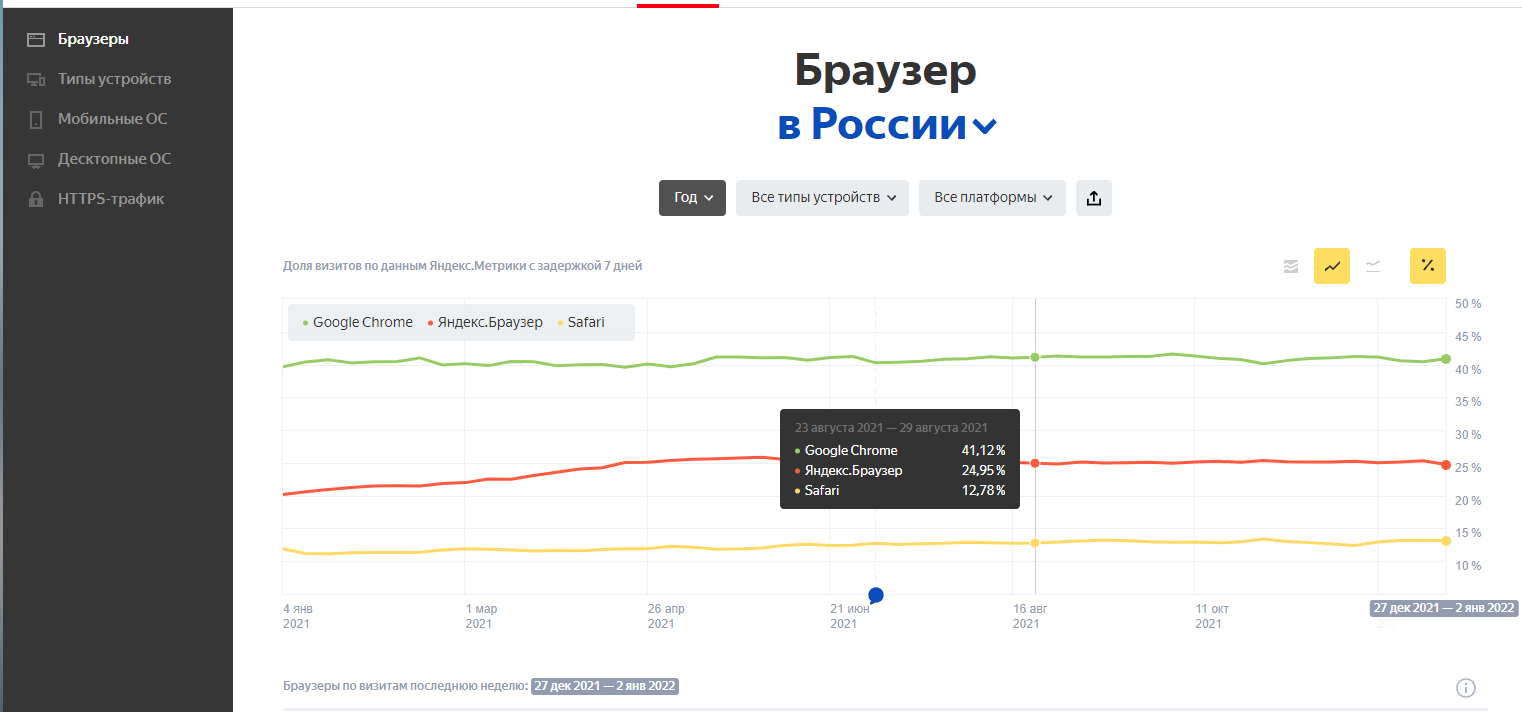 Как узнать самые популярные запросы?
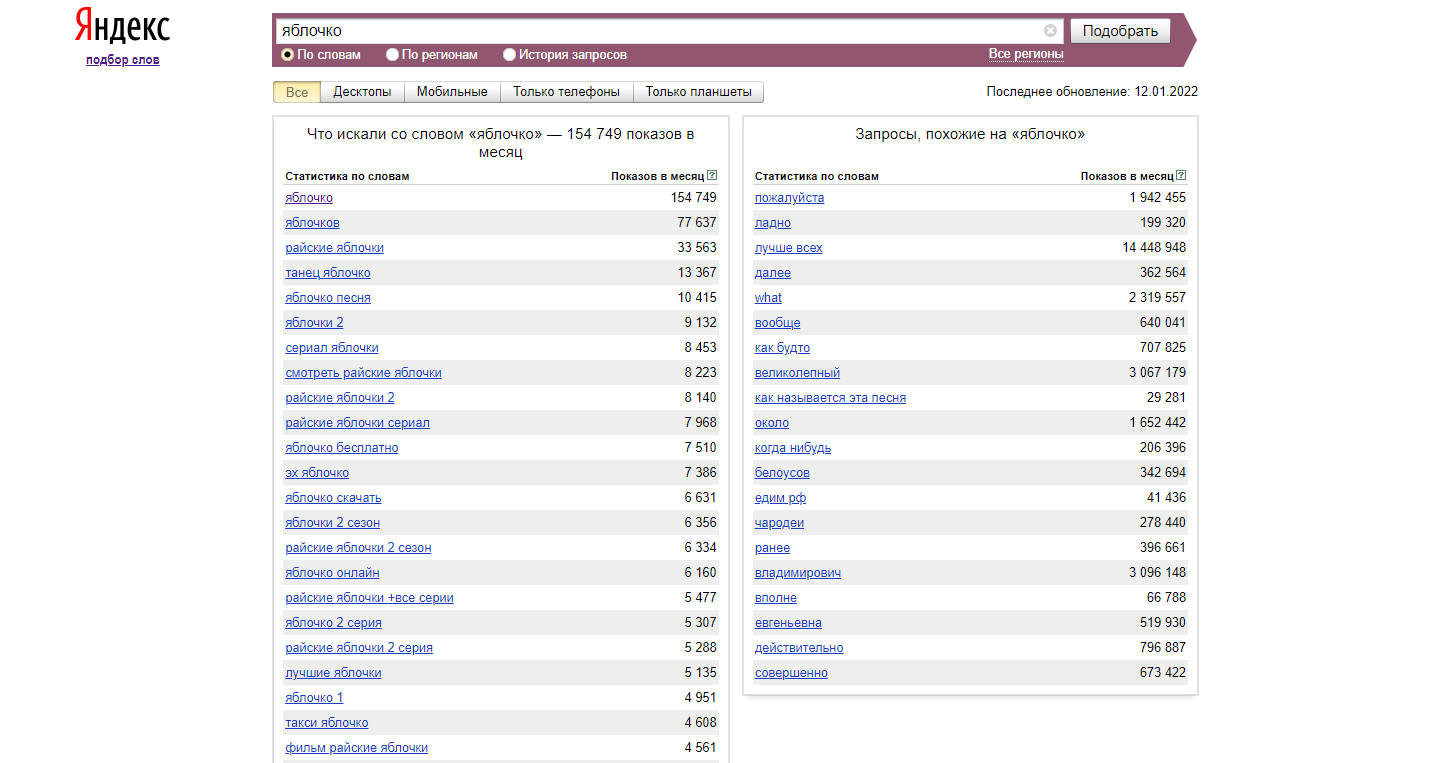 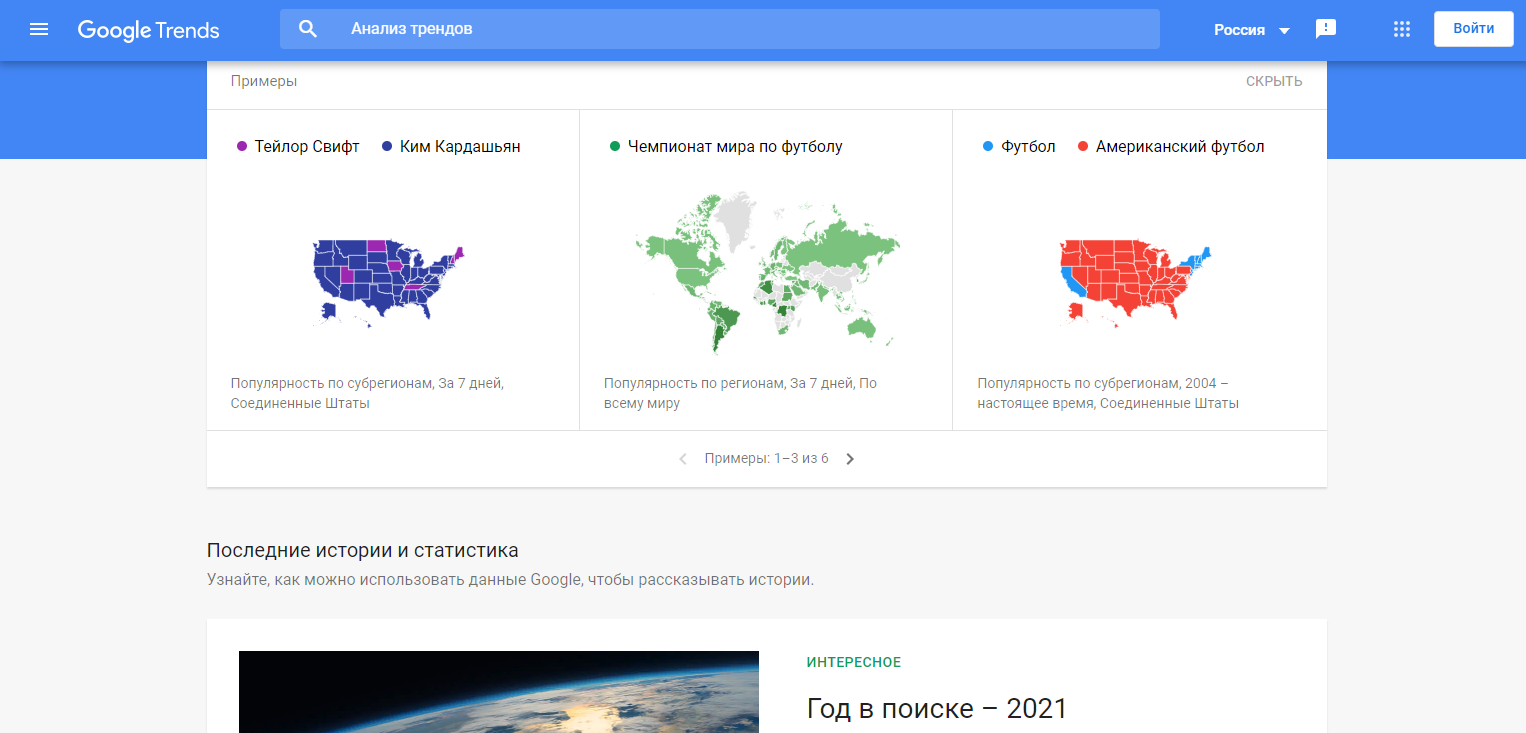 Примеры сомнительных источников информации
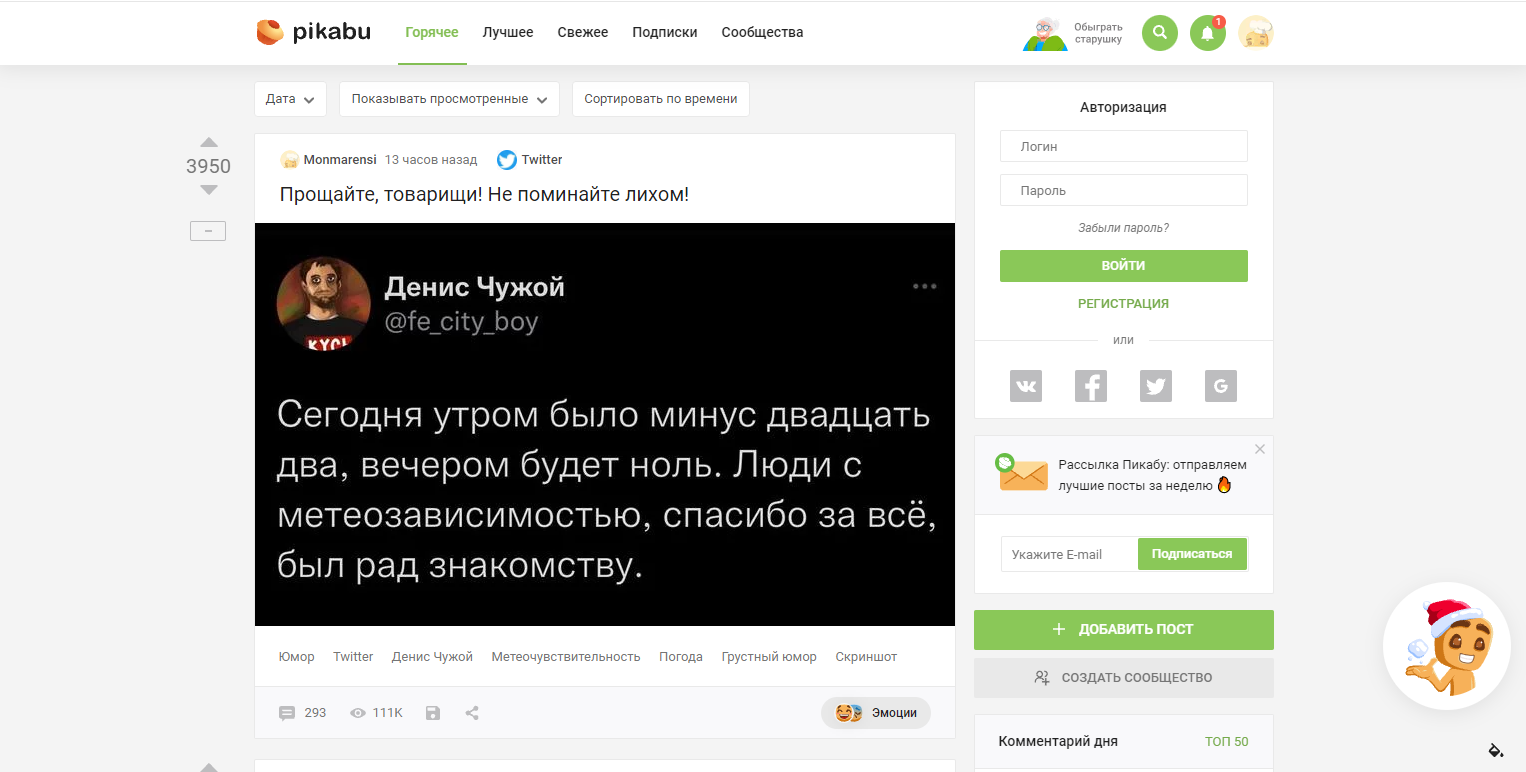 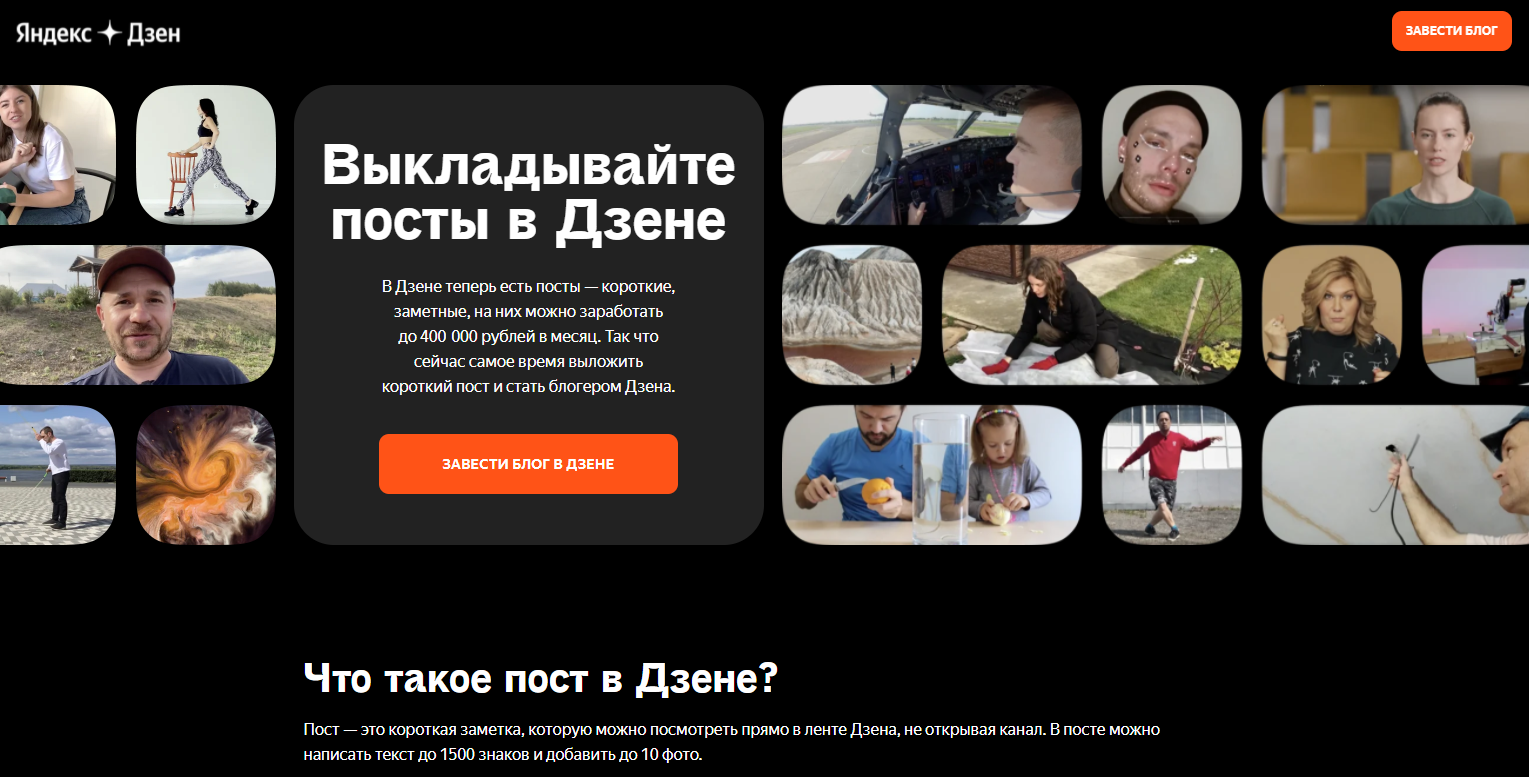 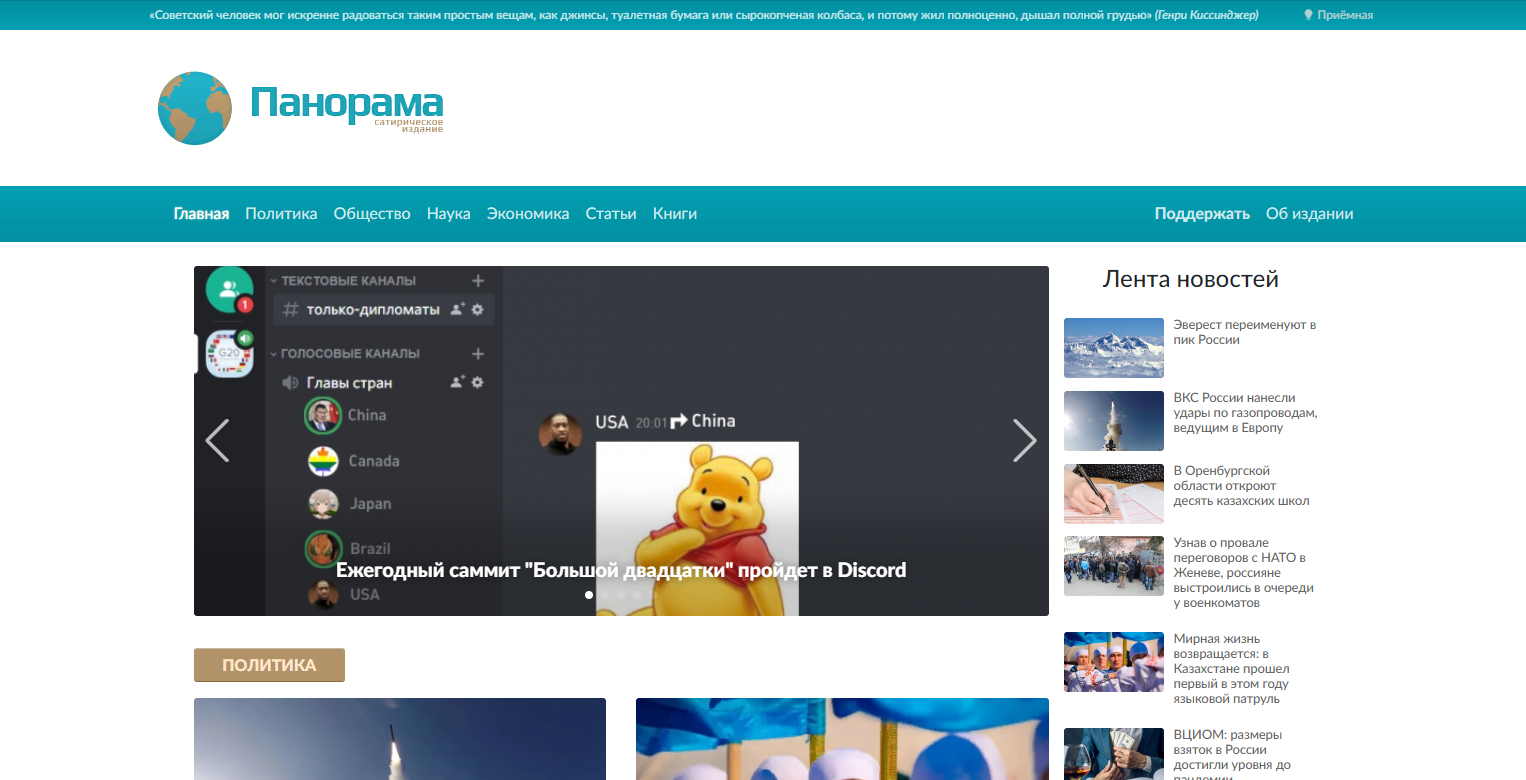 Примеры источников информации, на которые можно 
обратить внимание, но лучше перепроверять
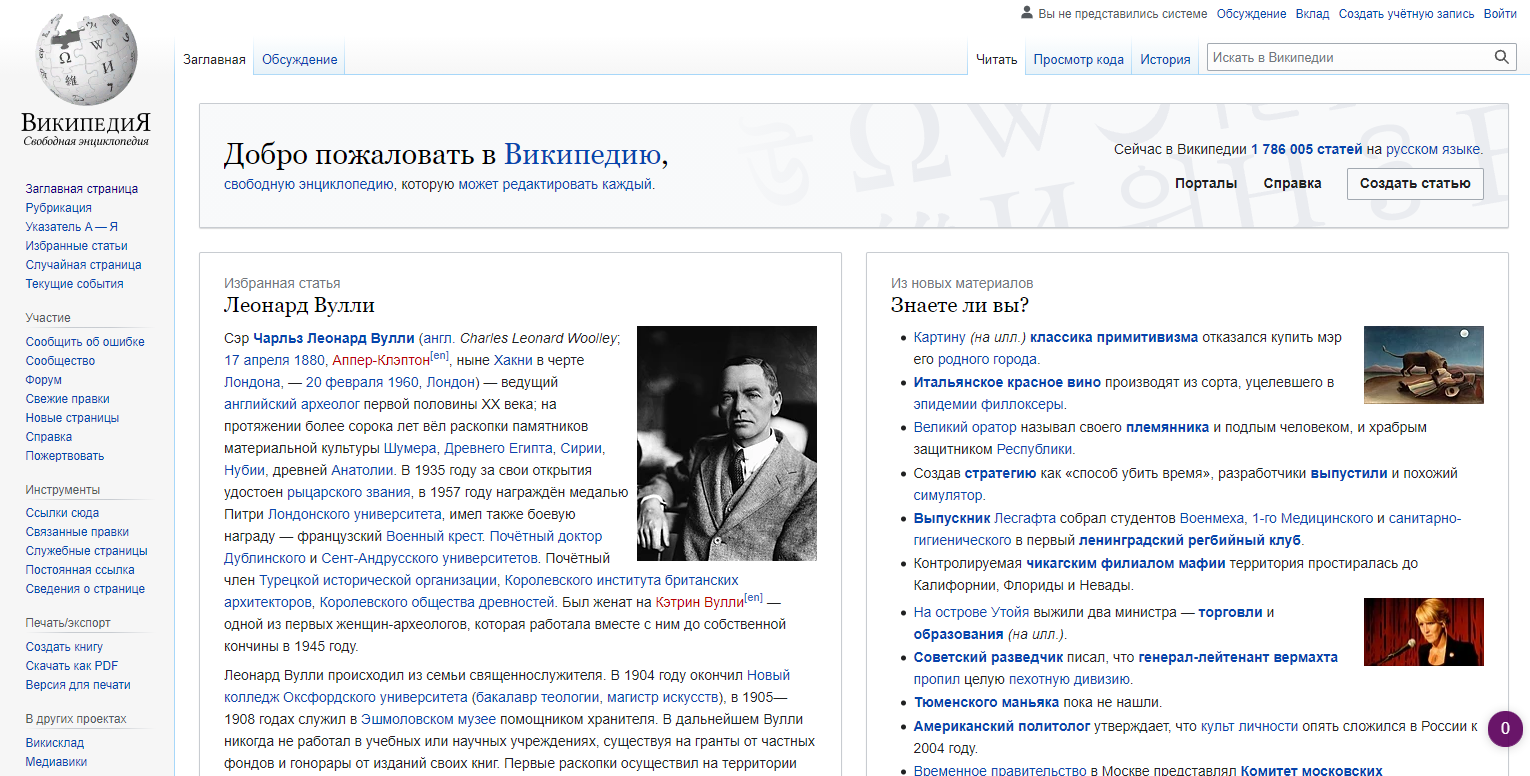 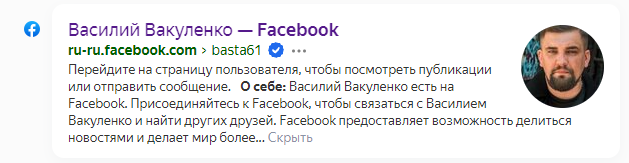 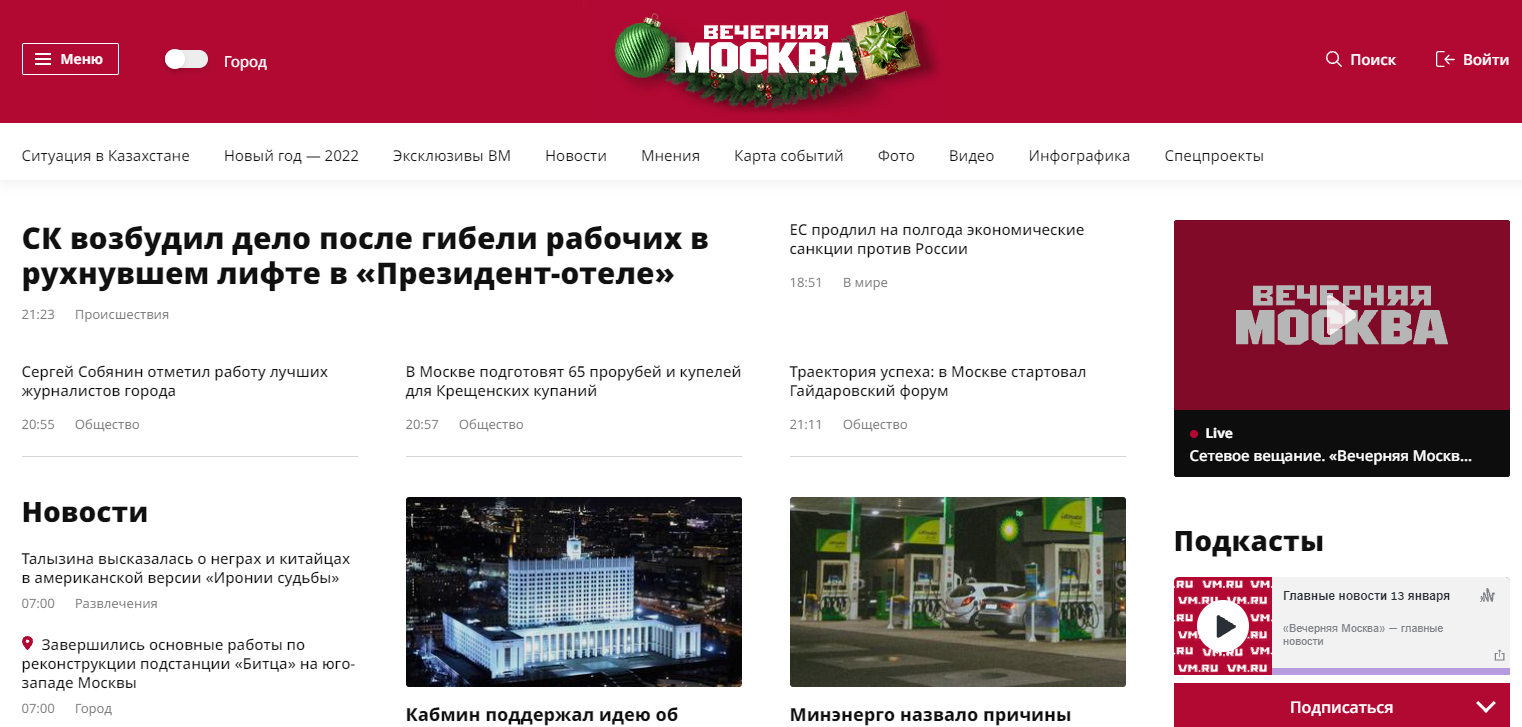 Примеры источников информации, которым можно доверять
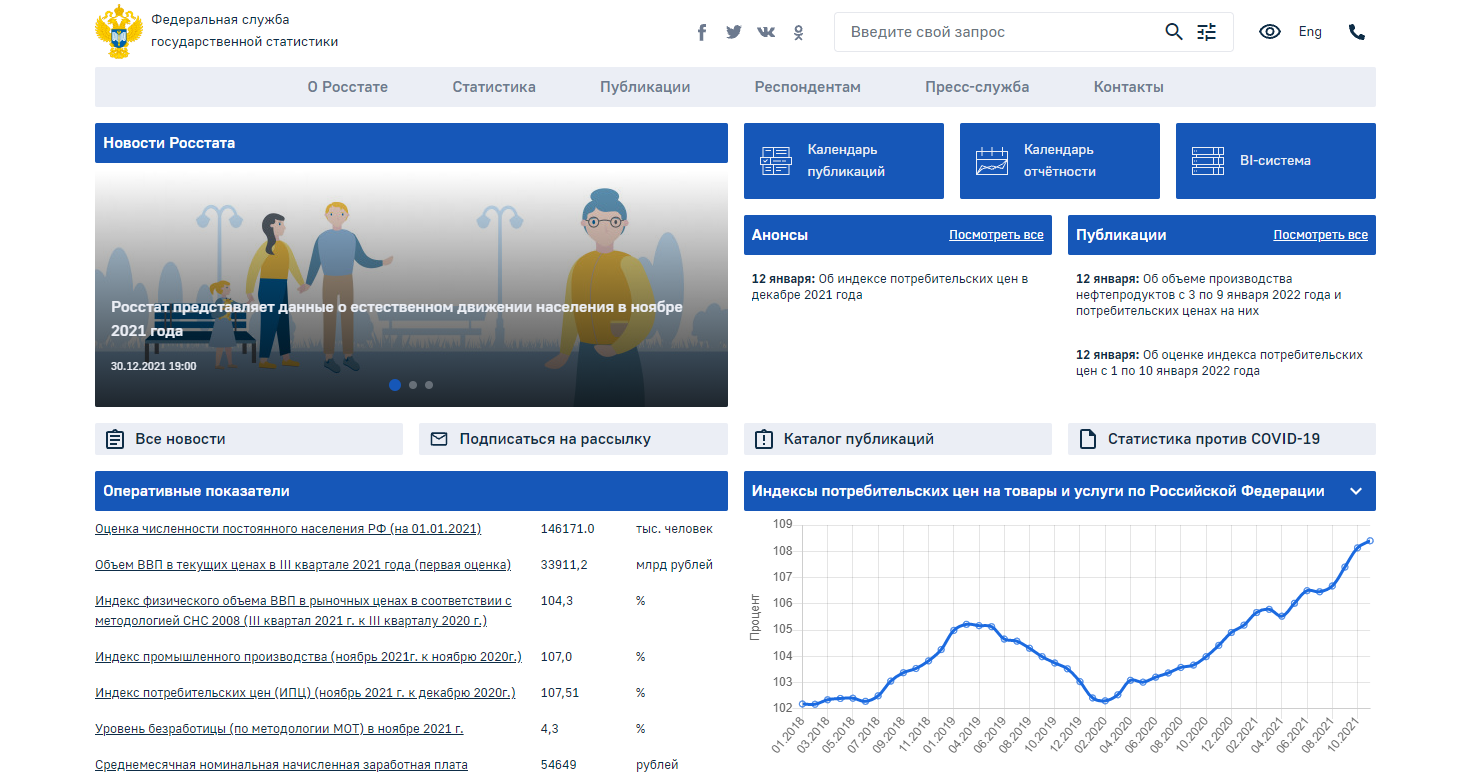 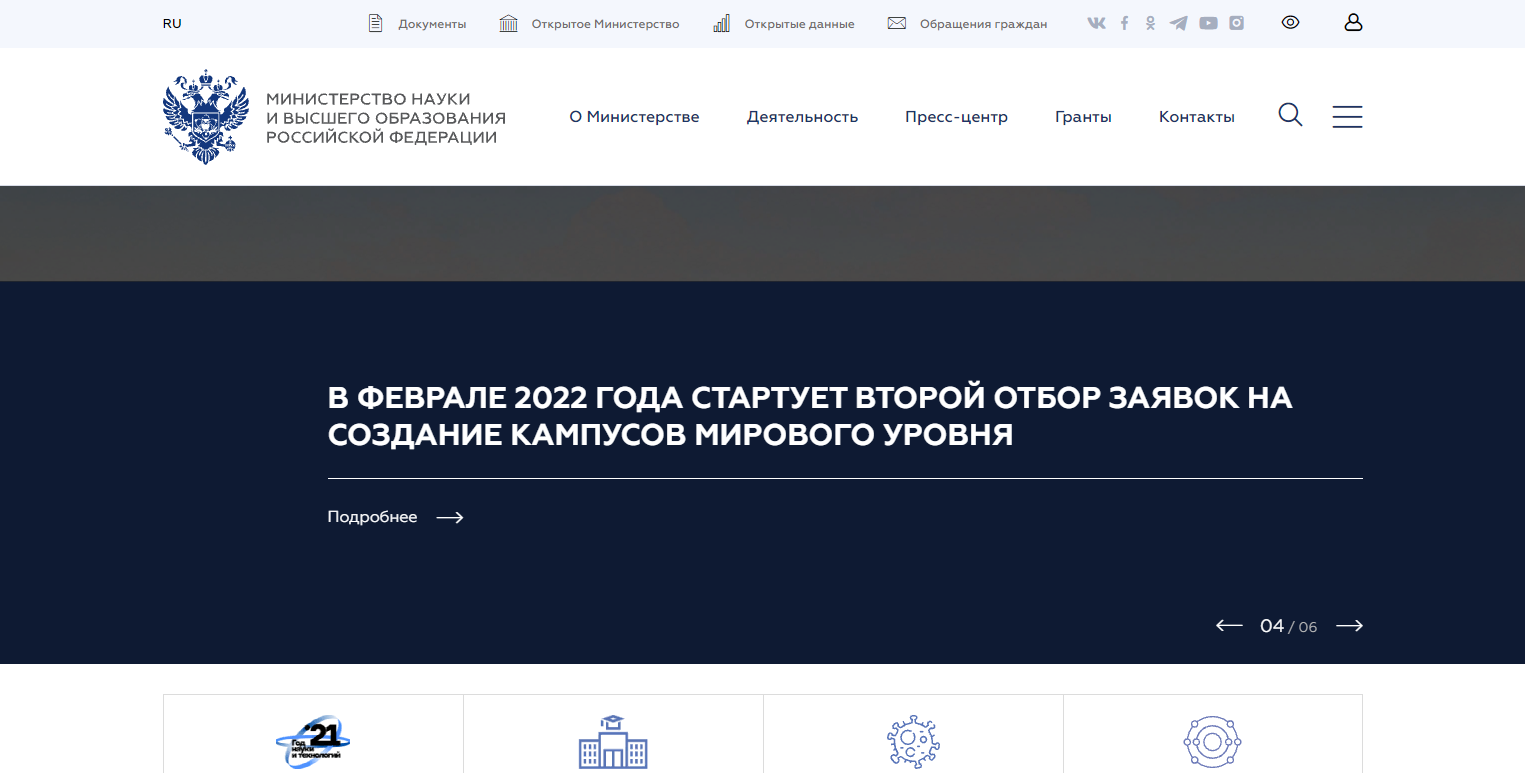 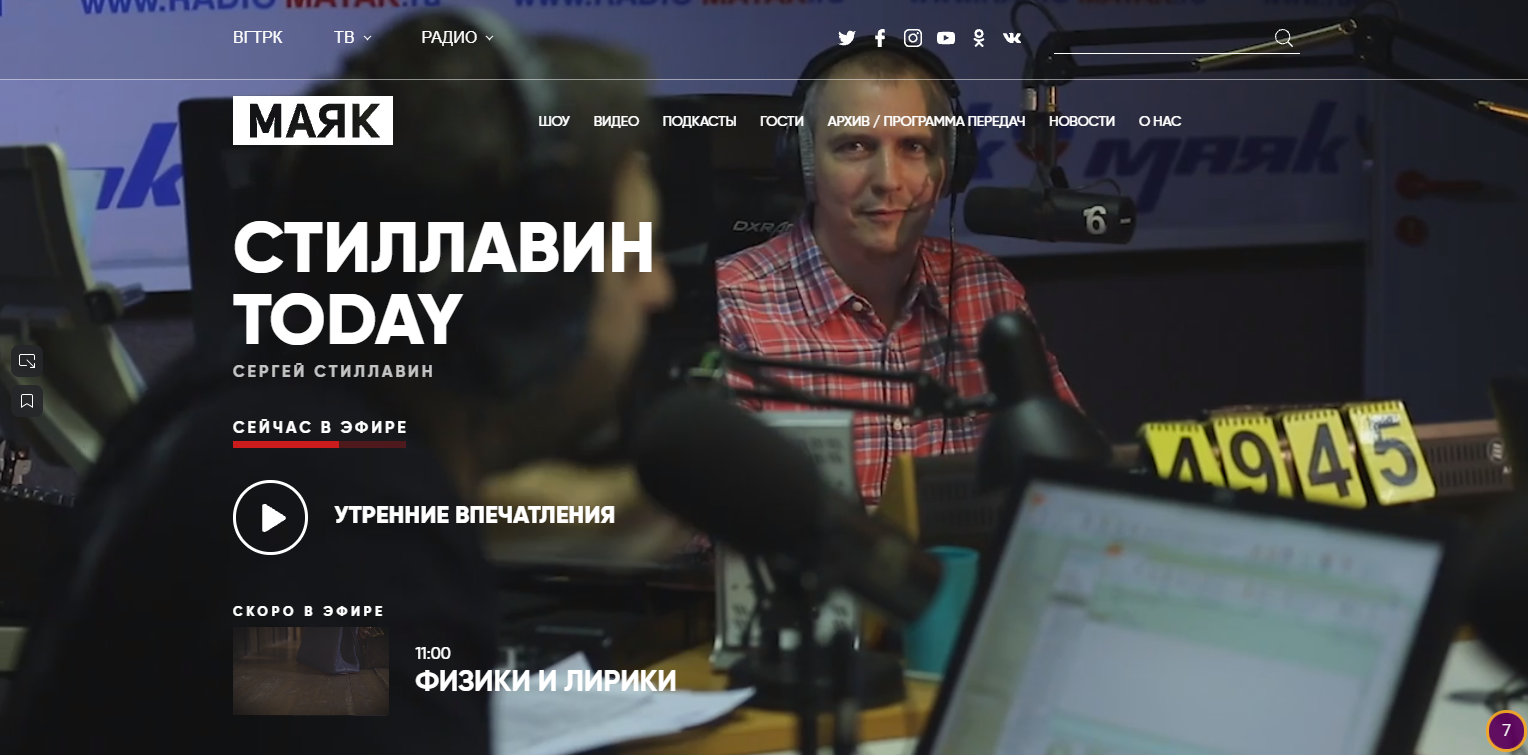 Правил №1 Максимально понятный запрос
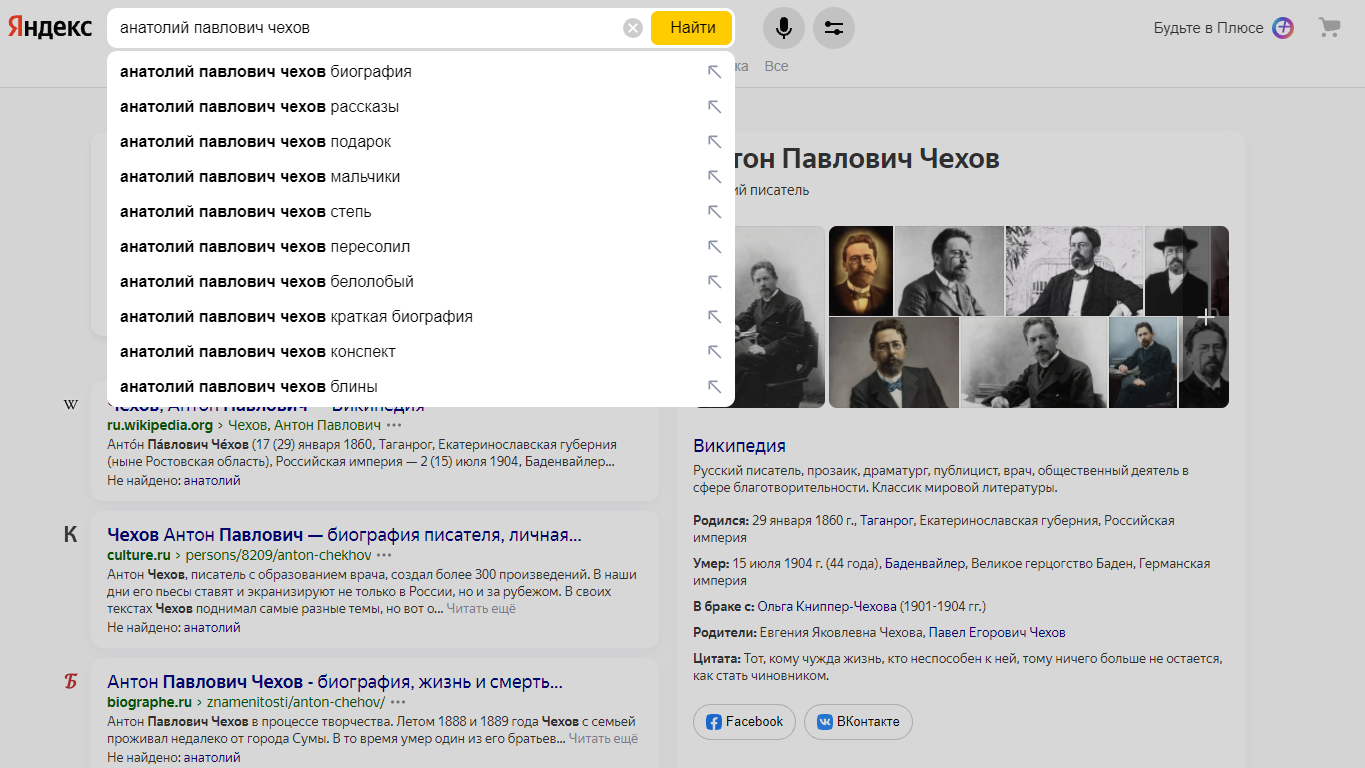 Правил №2 Используйте меньше слов
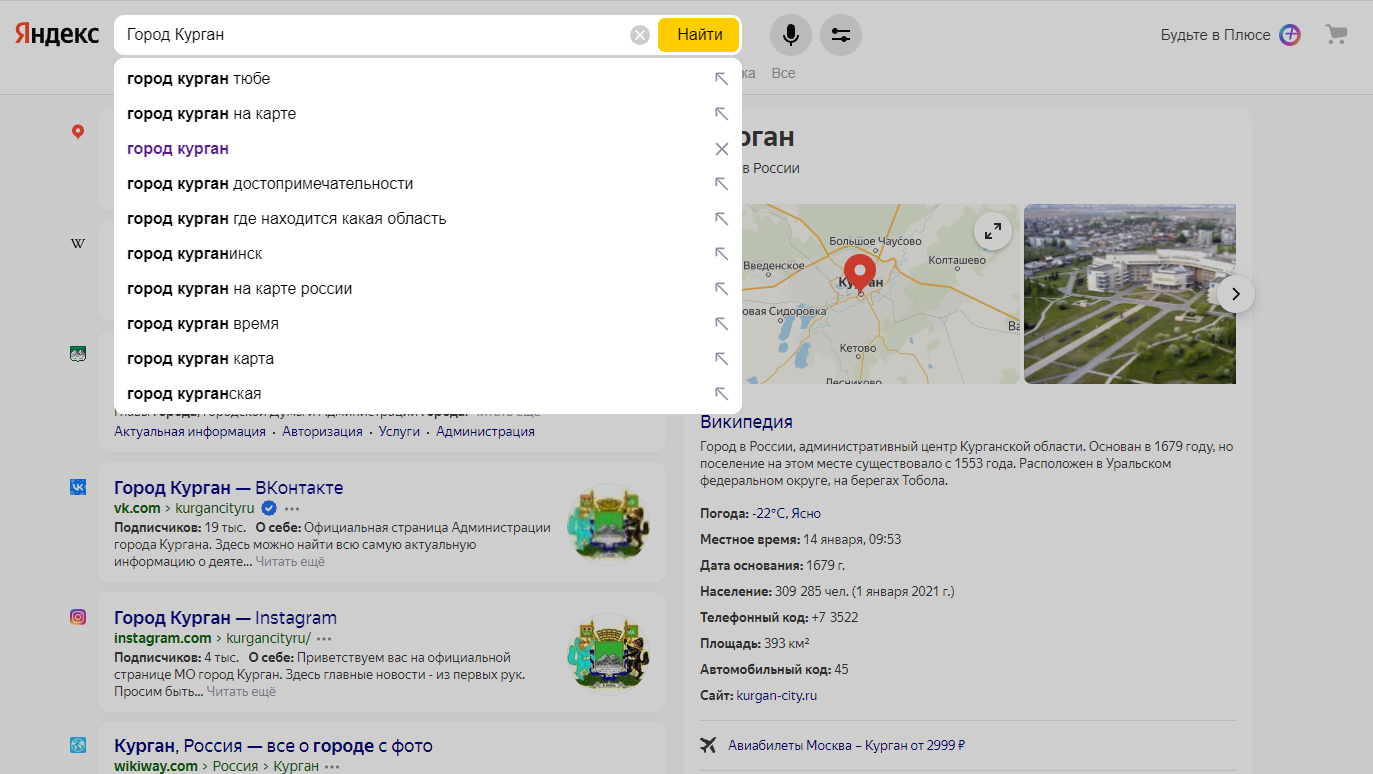 Правило №3 Пользуйтесь разными поисковыми системами
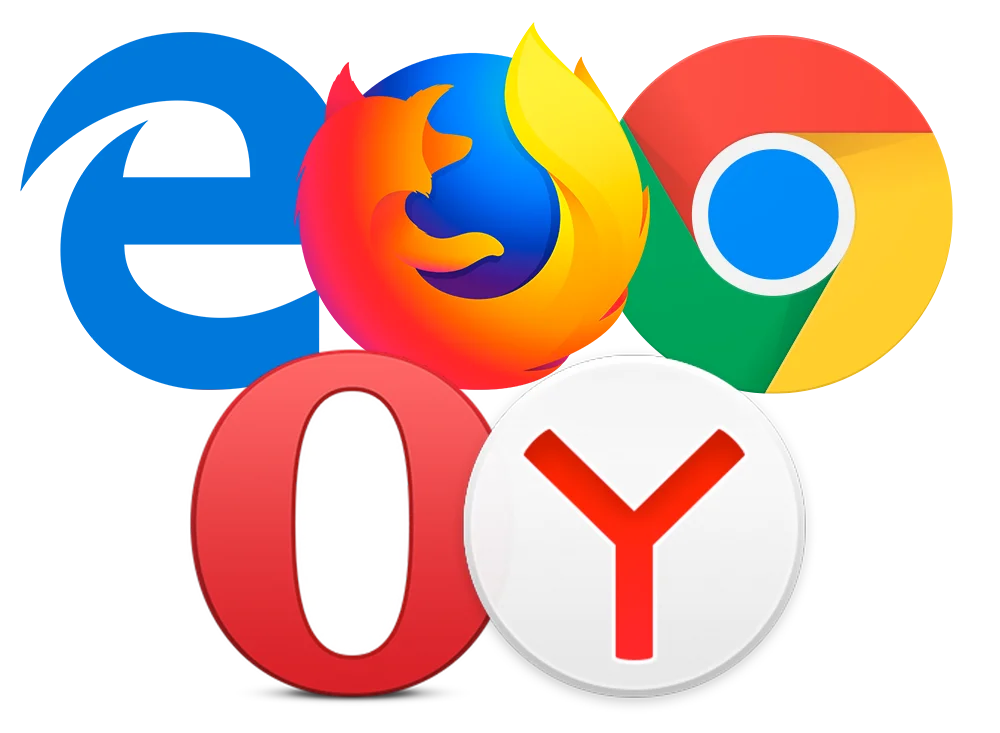 Правило №4 Копайте глубже
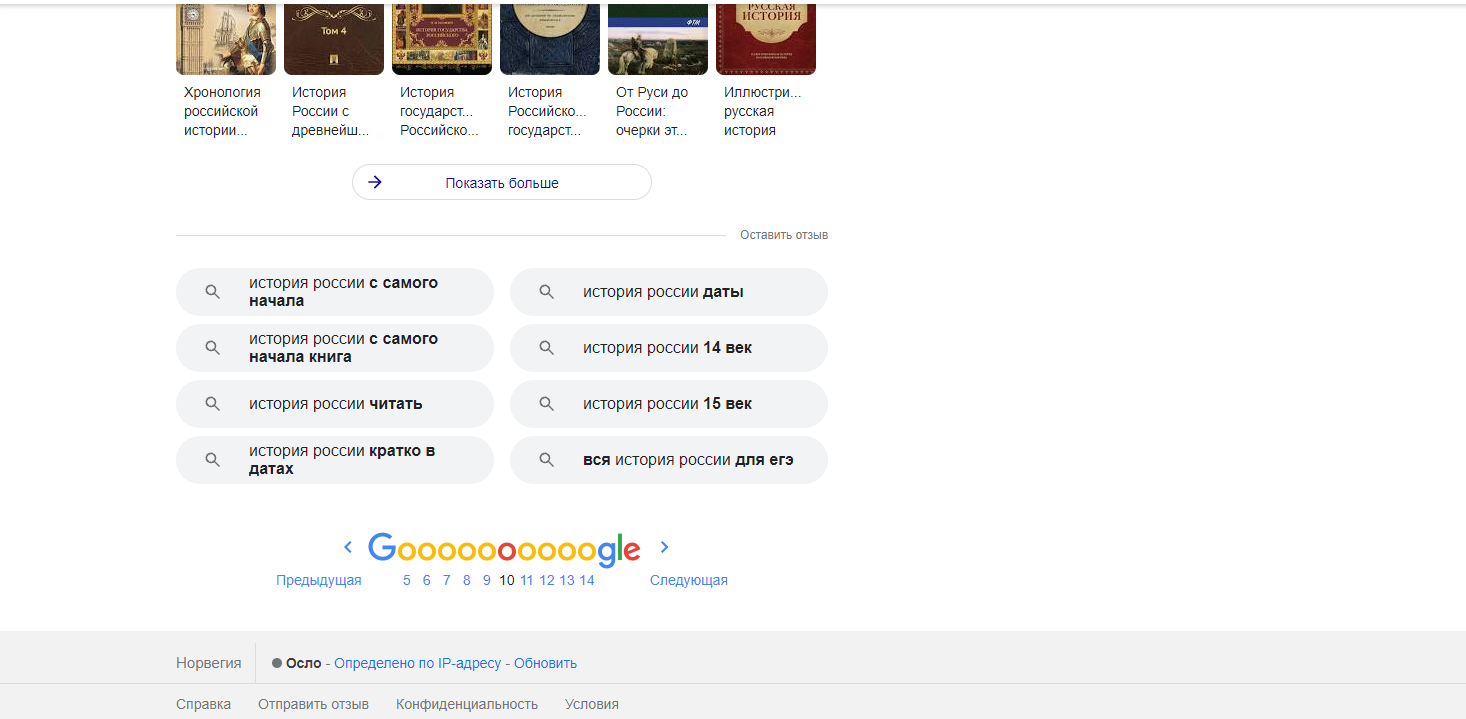 Правило №5 Используйте поисковый синтаксис
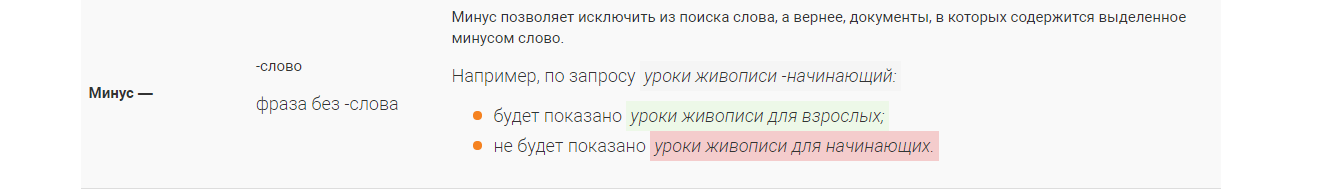 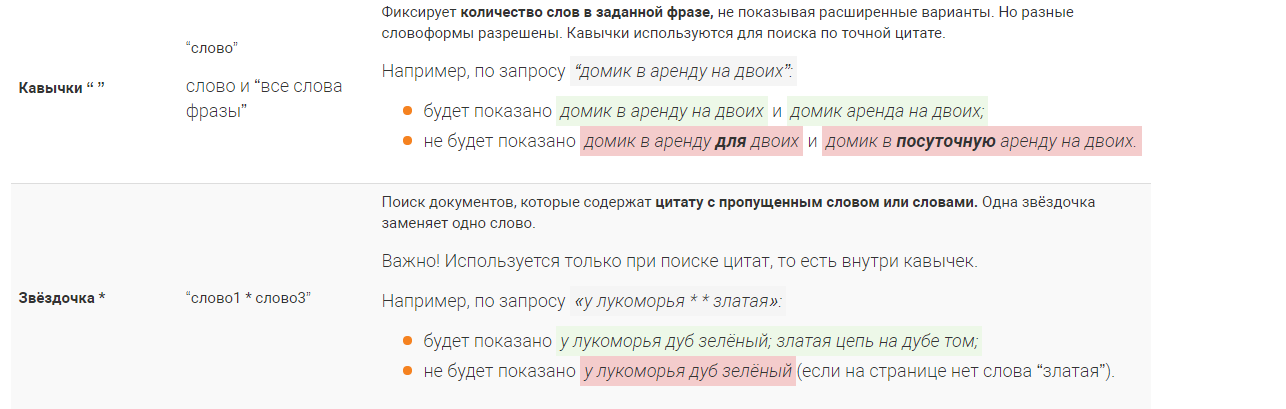 Правило №5 Ctrl+F — поиск по сайту
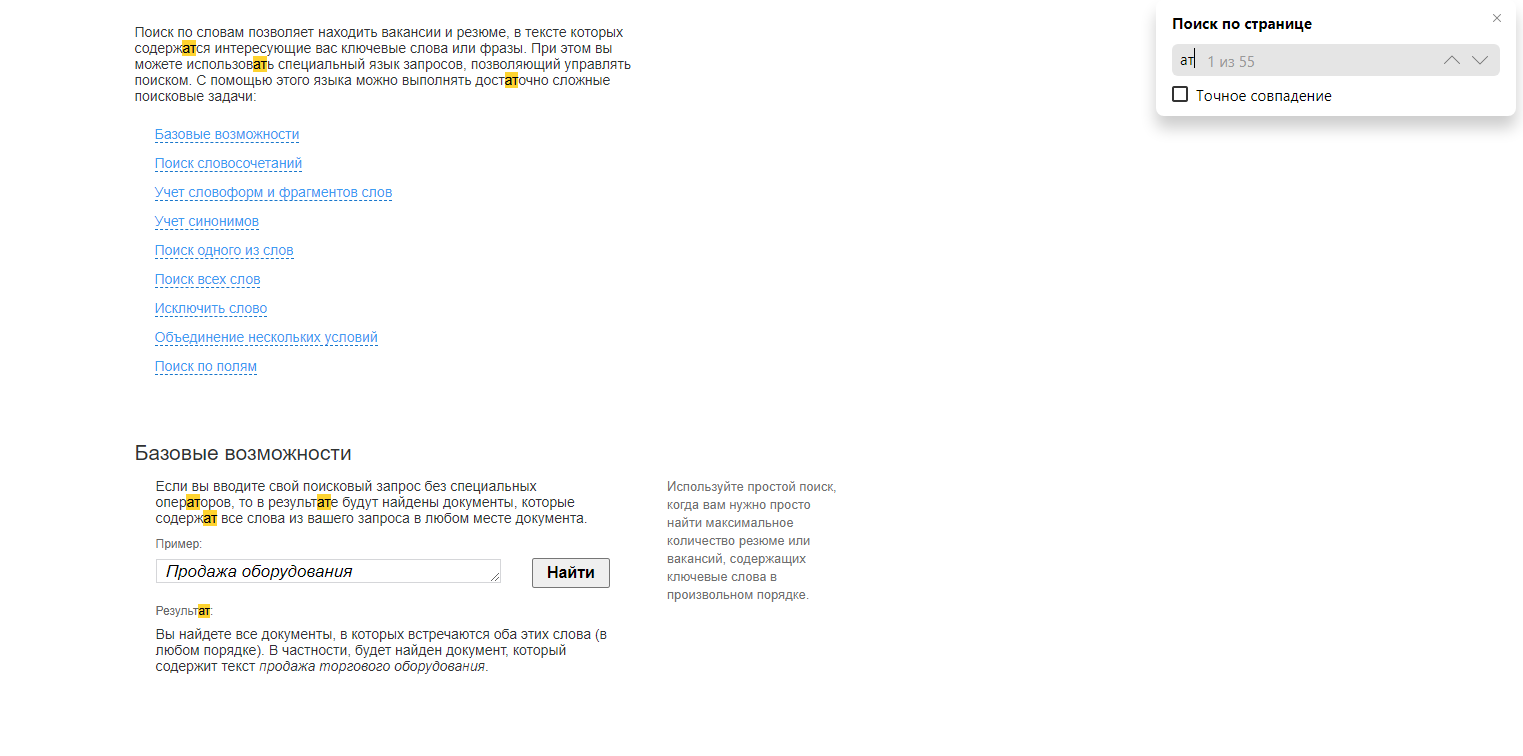 Правило №5 Используйте сервисы поддержки
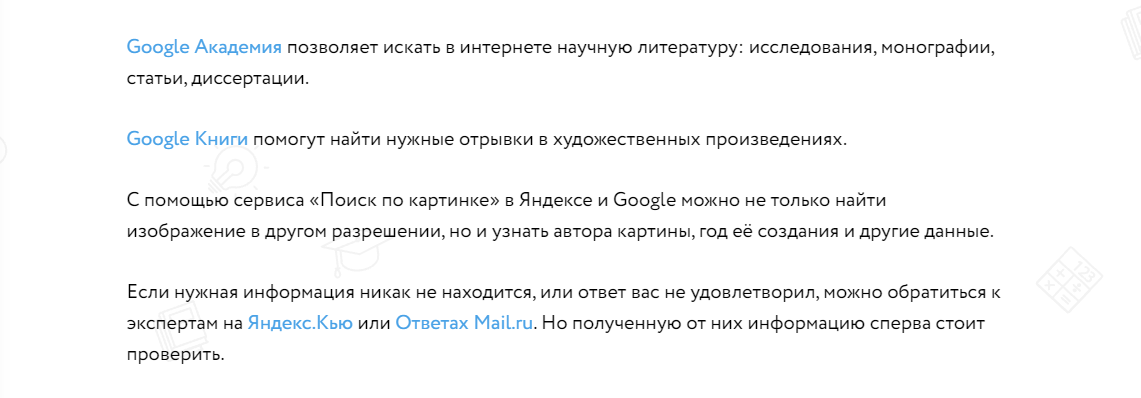 Правило №6 Проверяйте достоверность информации
«Правило трех источников» — когда совпадение сведений не менее, чем из трех источников, с высокой степенью уверенности может свидетельствовать о достоверности факта. Специалисты в области СМИ сформулировали свой подход очень удачно: «совпадение сведений не менее, чем из трех источников».
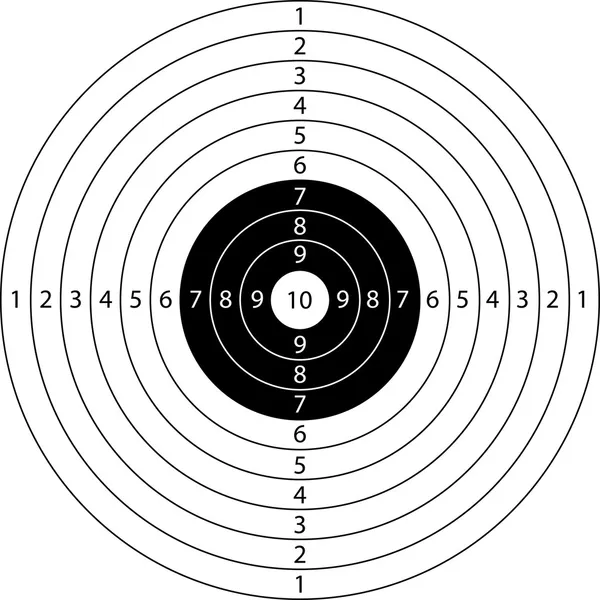 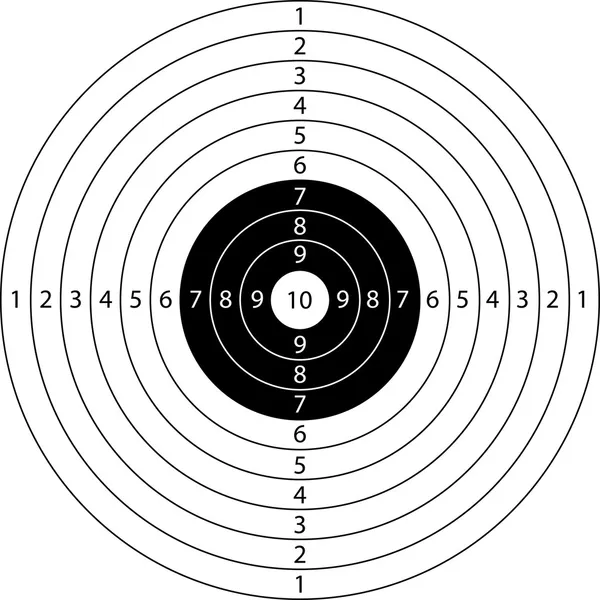 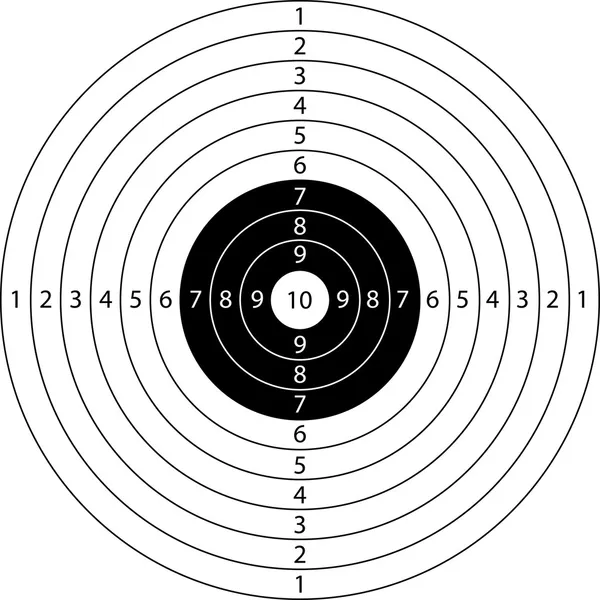 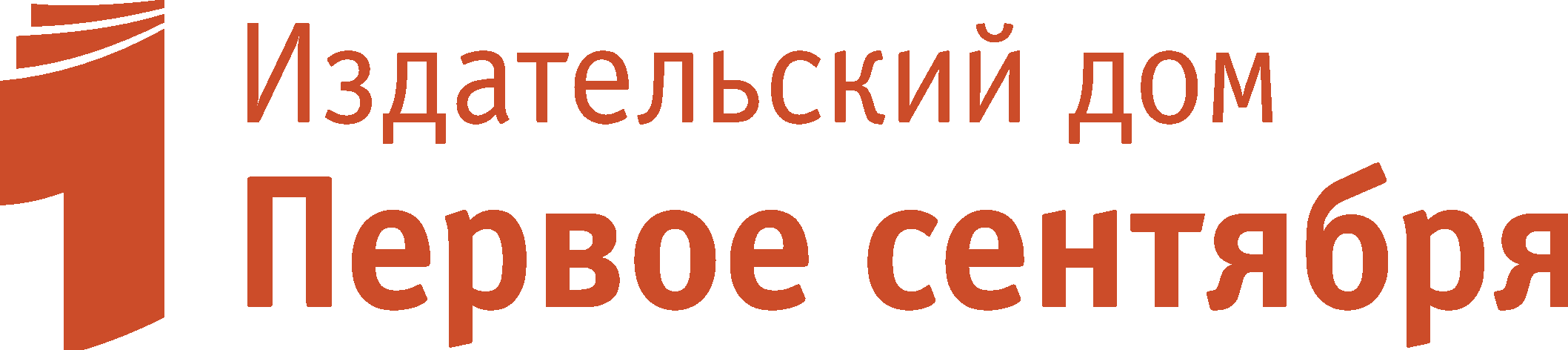 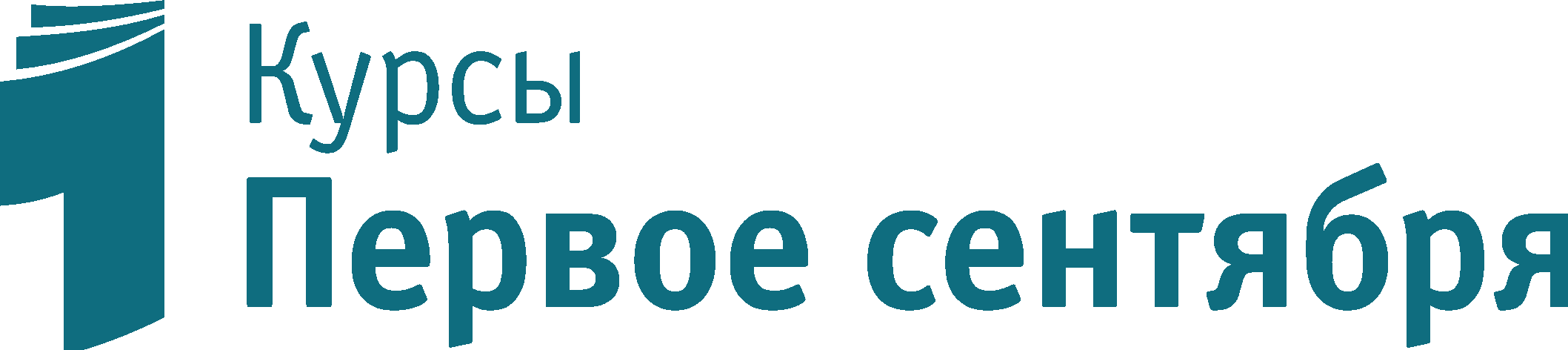 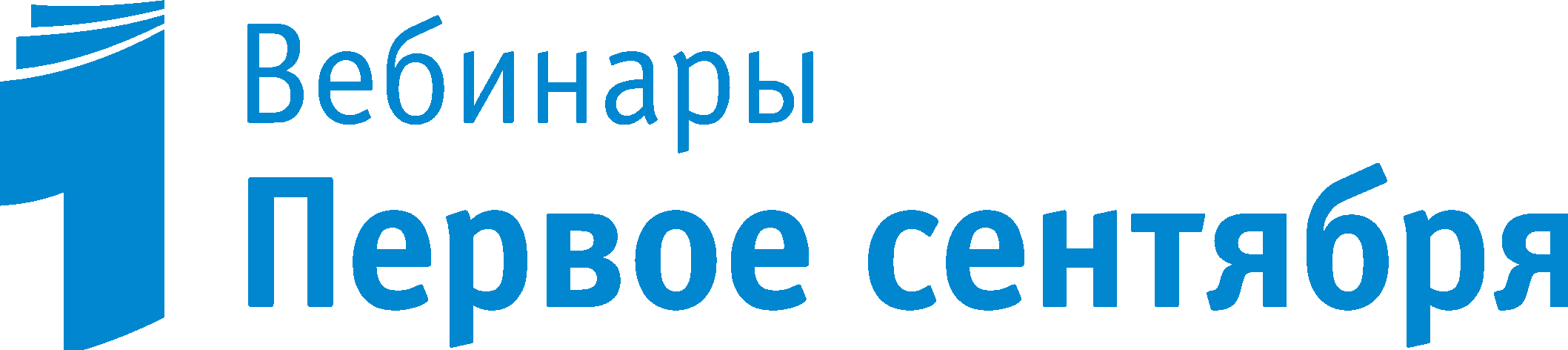 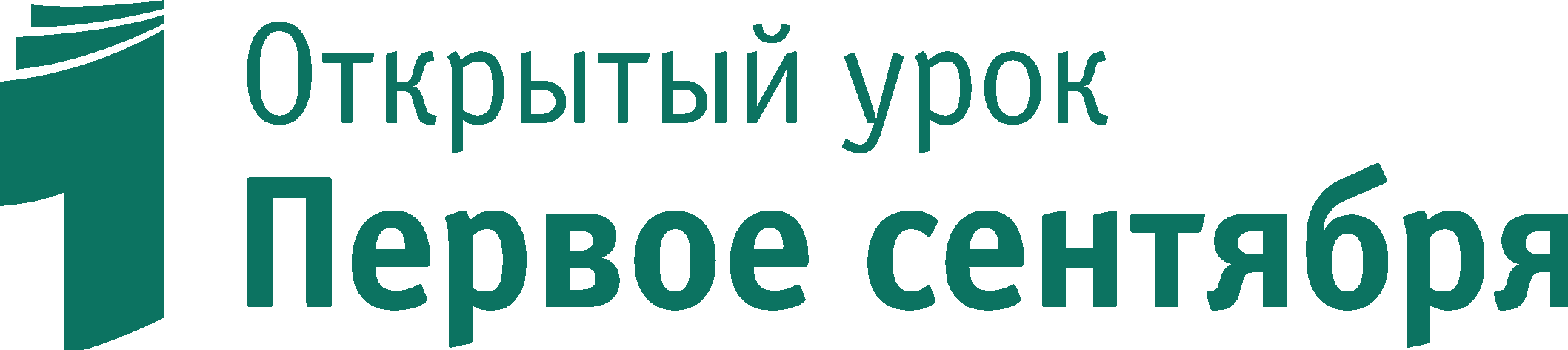 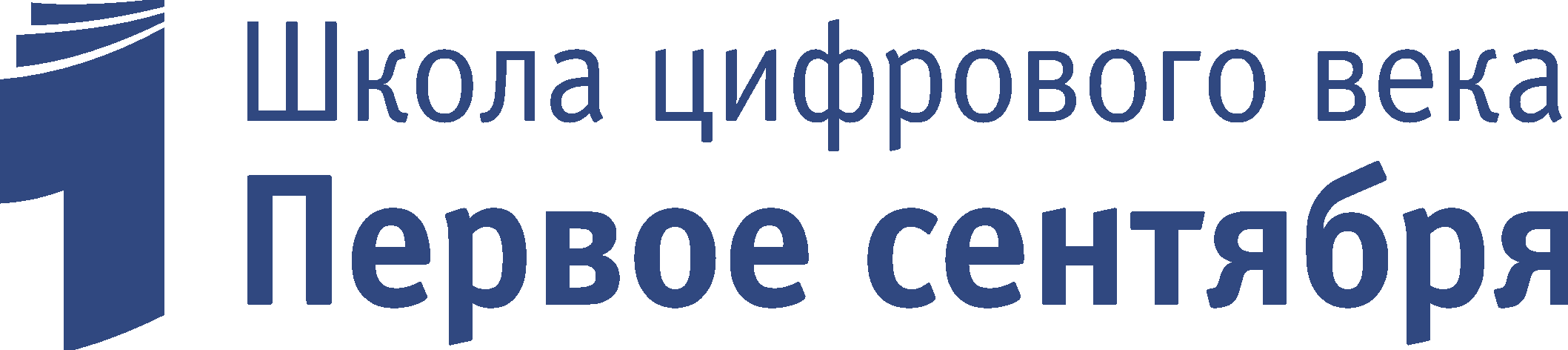 Наши социальные сети
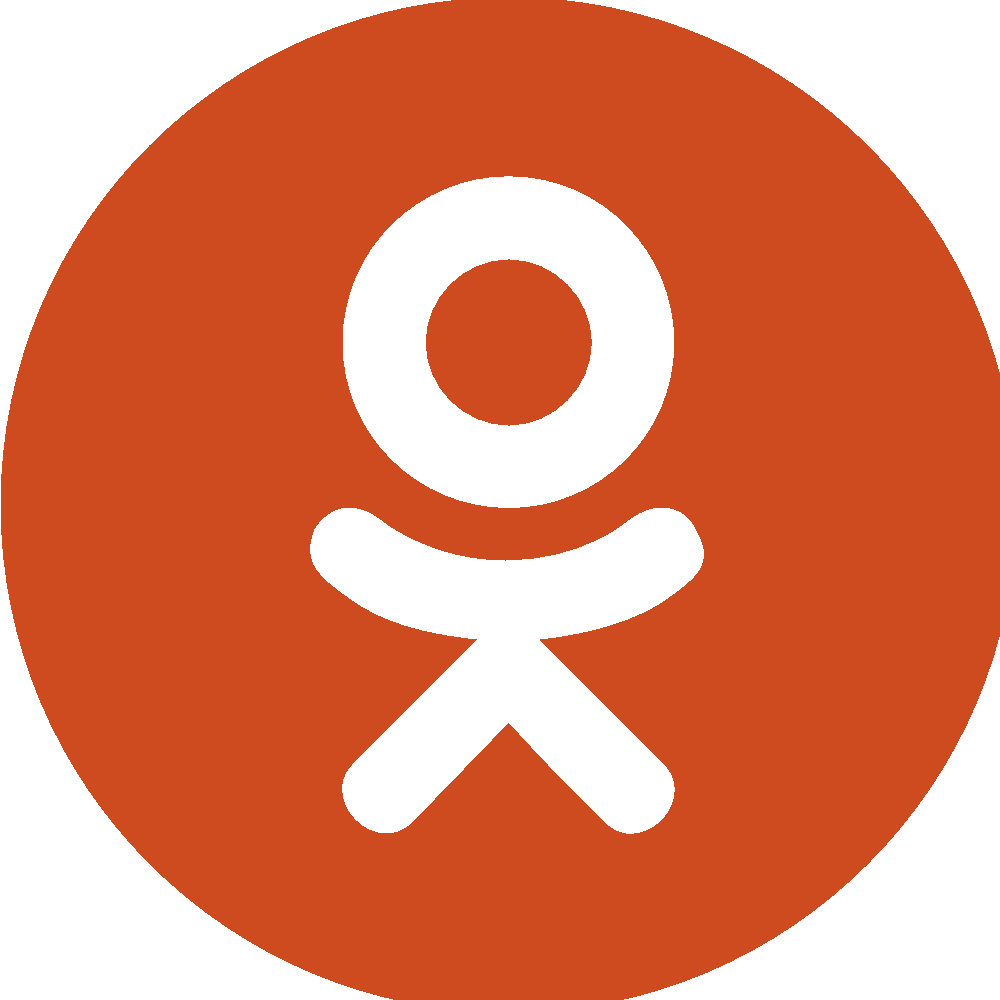 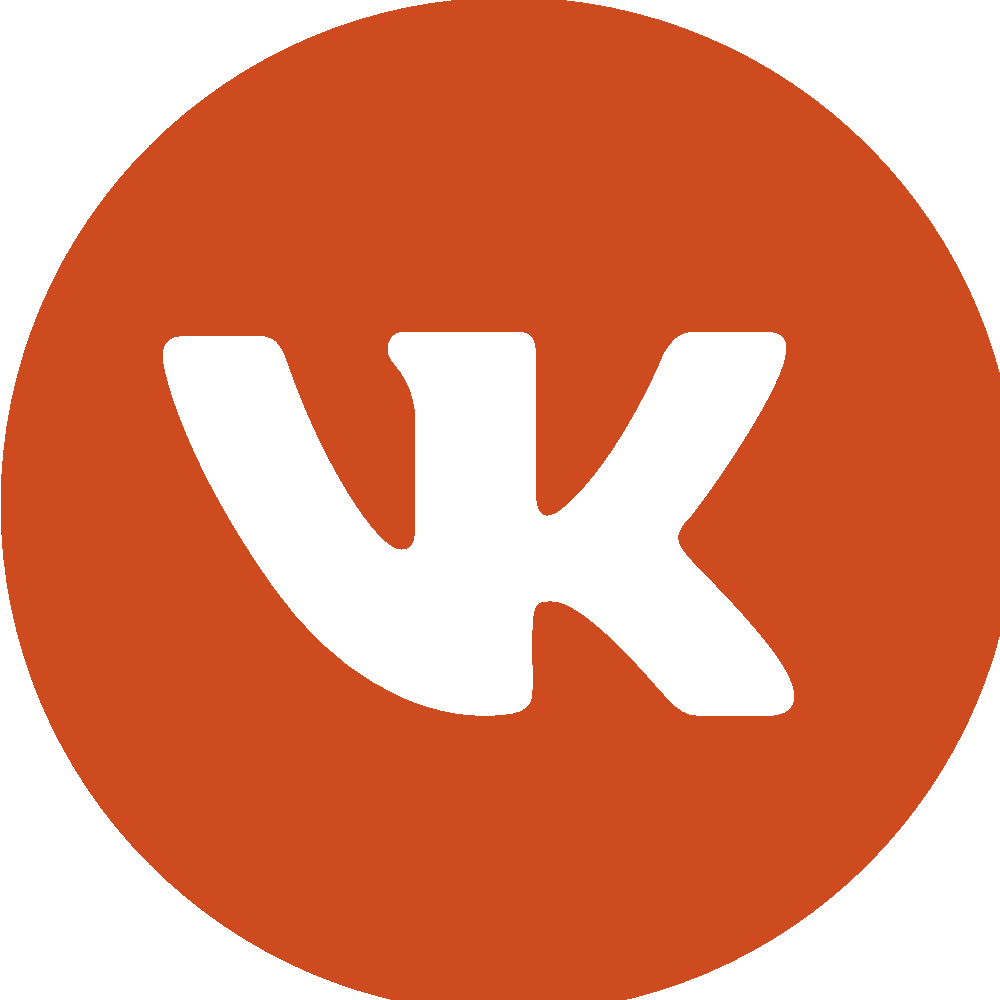 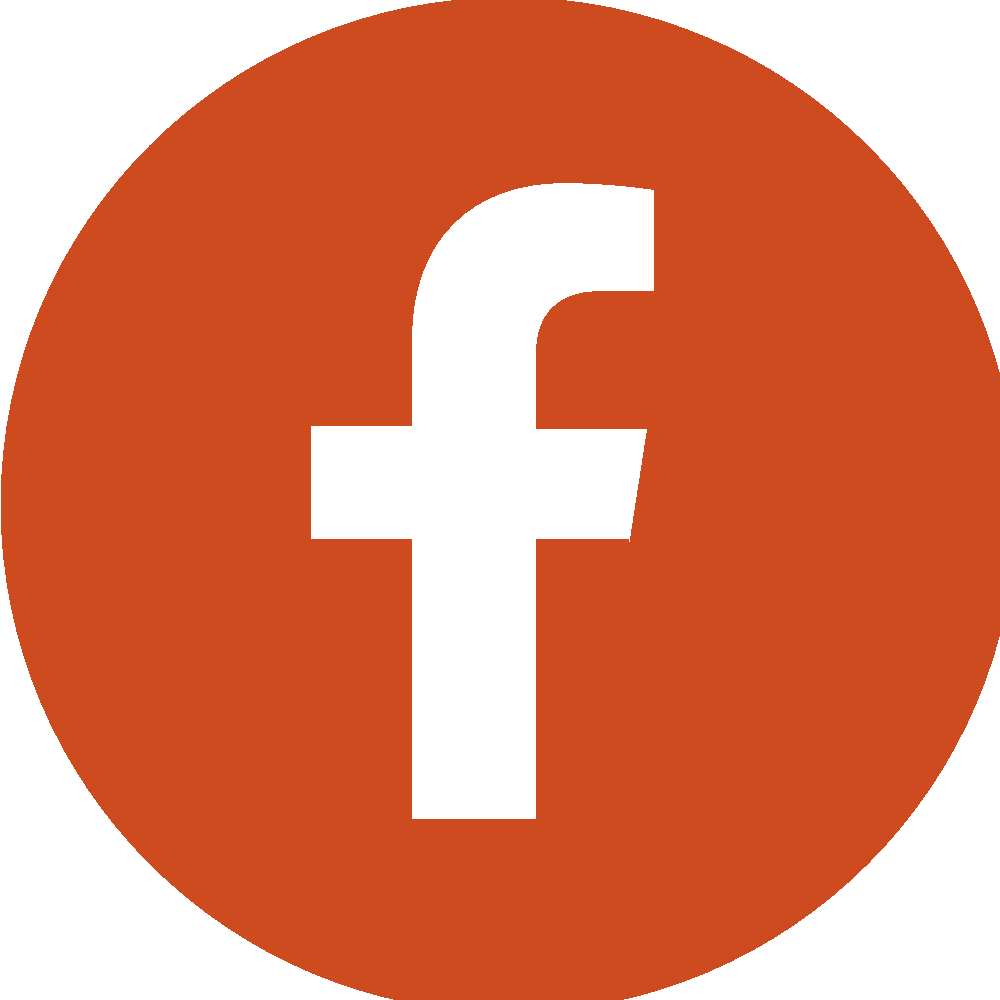 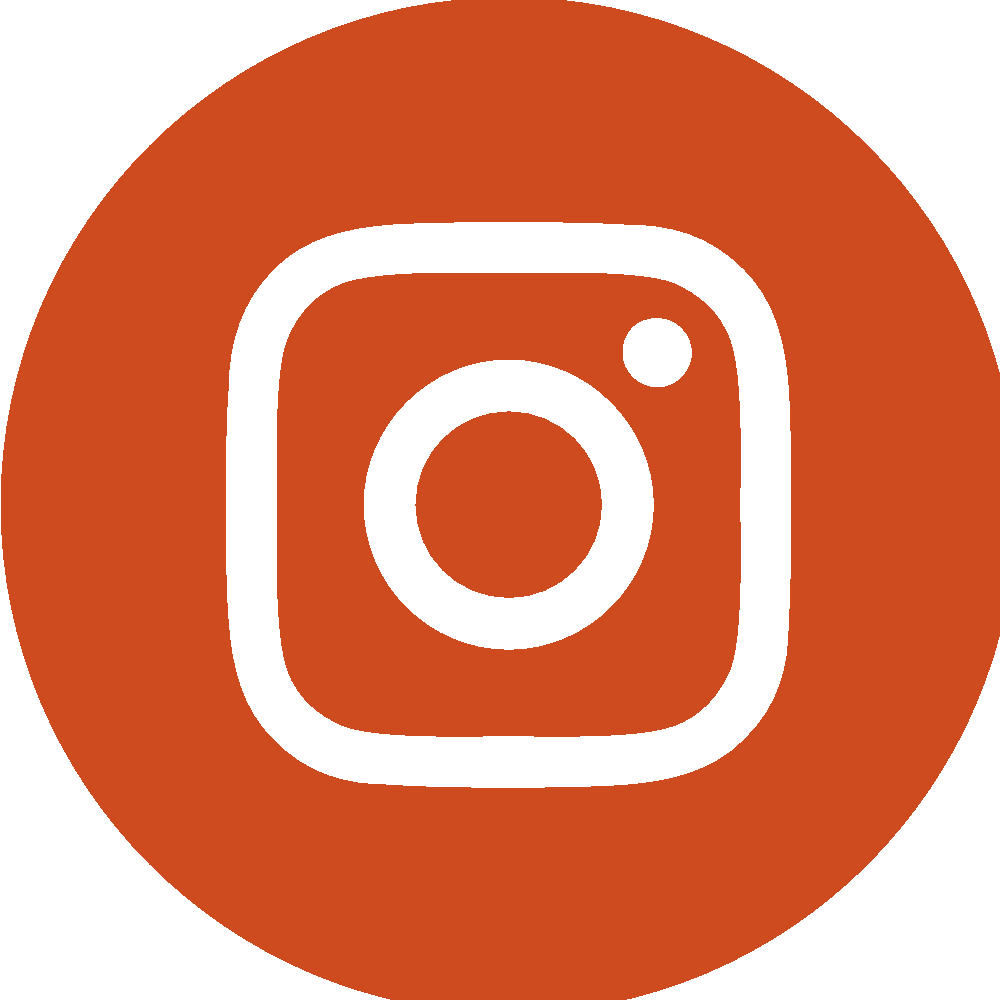 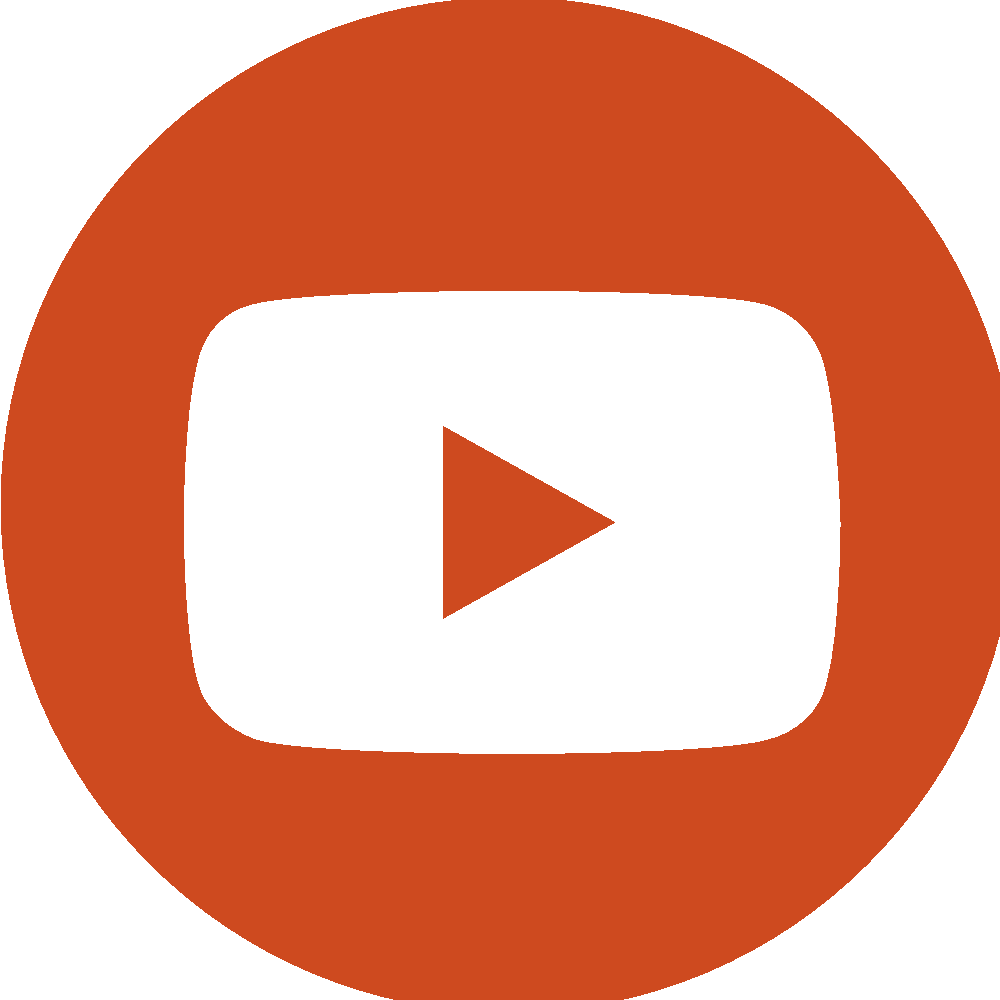